Why Are Some Herbicides Not Recommended By UGA?
Eric P. Prostko and A. Stanley Culpepper
Professors/Extension Weed Specialists
Dept. Crop & Soil Sciences
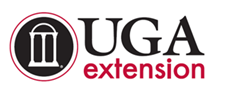 U.S. Crop Production – 2015Acres Planted (X 1000)
Source: NASS - Crop Production (November 2015)
Cotton vs. Soybean in SE
1,275,000 acres harvested in 2015
1.6% of US Total
1,720,000 acres harvested in 2015
21.1% of US Total
Source:  USDA/NASS, Crop Production (November 2015)
Herbicide Advertisements
Progressive Farmer - November 2015
Herbicides You Might Not Be Too Familiar With
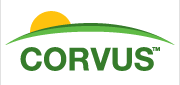 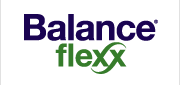 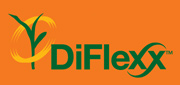 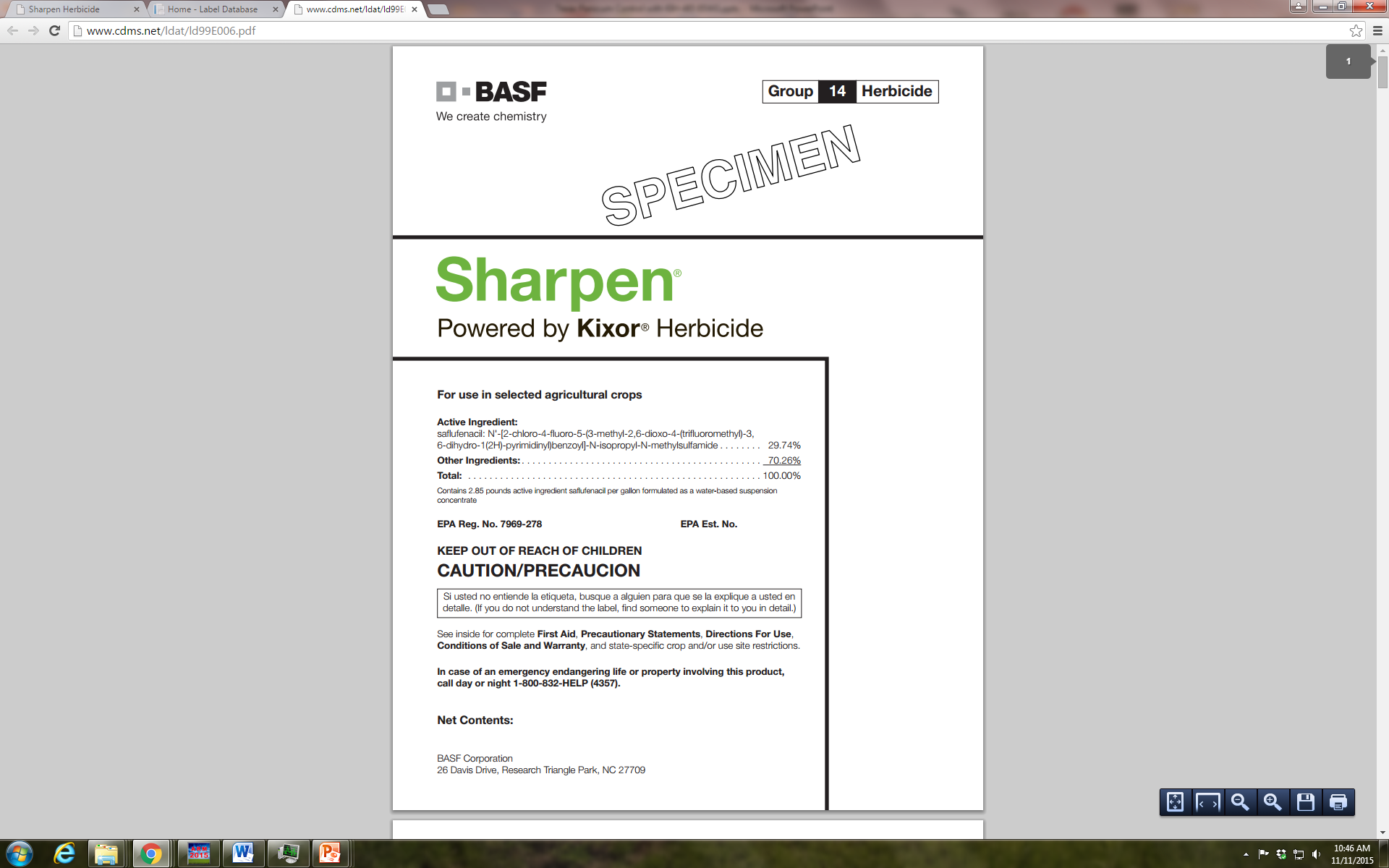 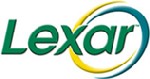 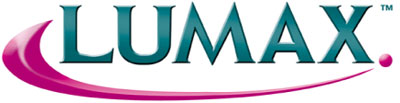 Reasons for Not Recommending
limited data 
 would prefer 2-3 years of data
43 peanut trials with pyroxasulfone (Zidua)
 crop injury
 carryover
 weed efficacy
Texas panicum
 cost/A
 any better than current standards?
PRE Applied Balance Flexx Injury on Field Corn
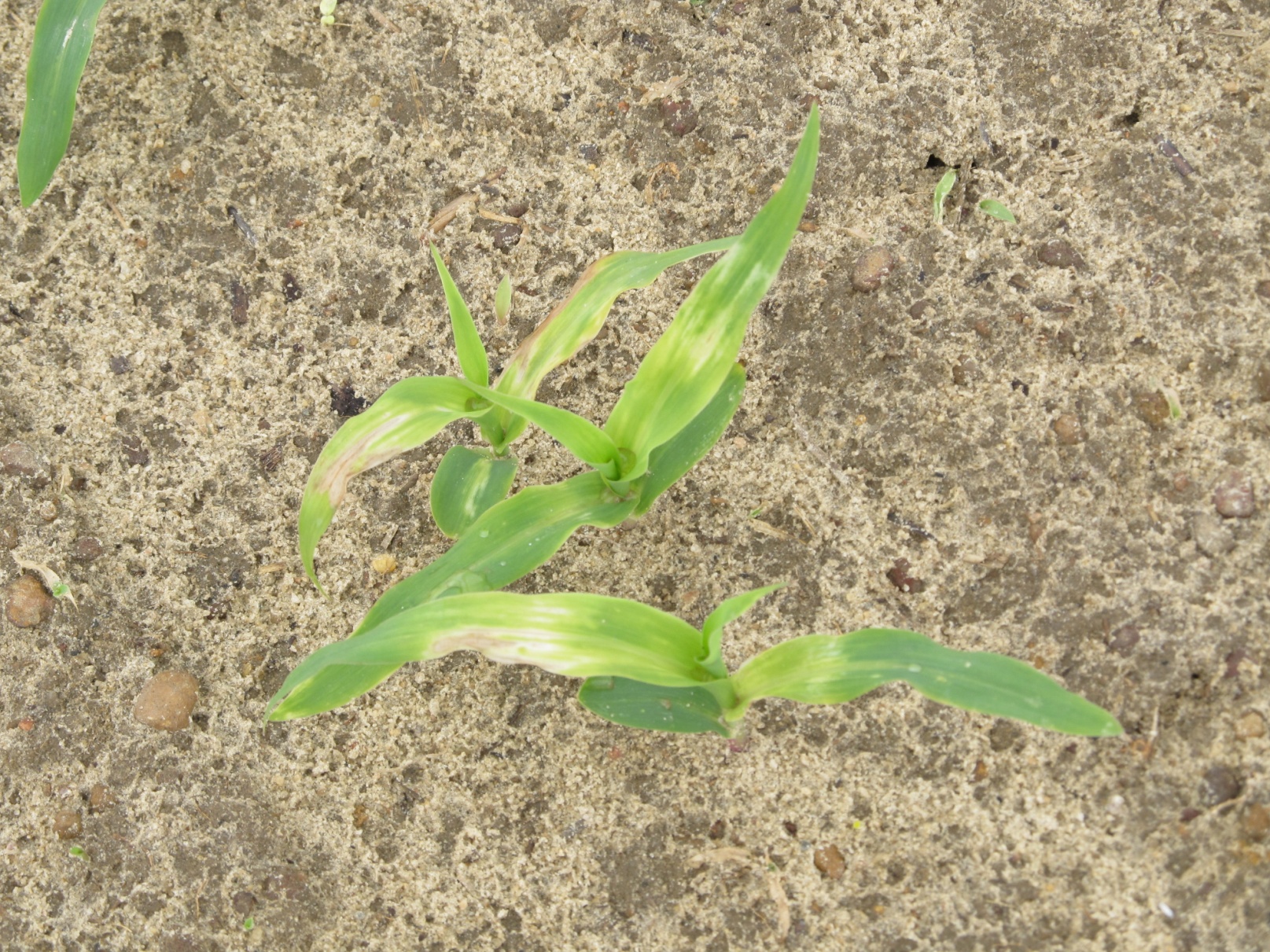 CN-10-12
April 6
11 DAT
Peanut Injury with Anthem Flex 4SE – 22 DAT
NTC
3.0 oz/A
3.75 oz/A
6.0 oz/A
7.5 oz/A
PE-01-15
May 19
Peanut Yield Response to PRE Applications of Anthem Flex - 2015
LSD 0.10 = 906
CV = 13.06
PE-01-15
Weed-free
Anthem Flex 4SE = pyroxasulfone (3.733 lbs) + carfentrazone (0.267 lbs)
Cadre vs. Flame in Peanut
imazapic
 Cadre - US
 Flame – Australia
 Flame registered for PRE/POST us in peanut
 Cadre Registered for POST use only
WHY??
Increased rotational crop issues (i.e. cotton)
 less control of Florida beggarweed
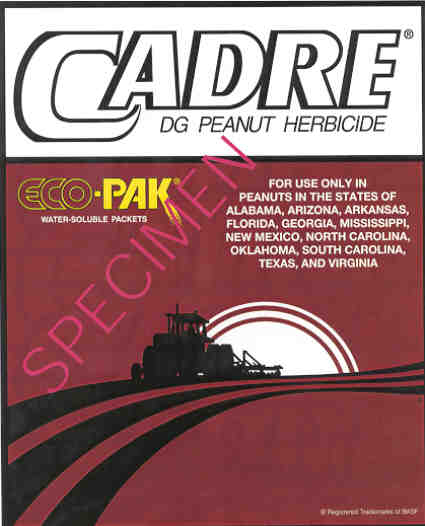 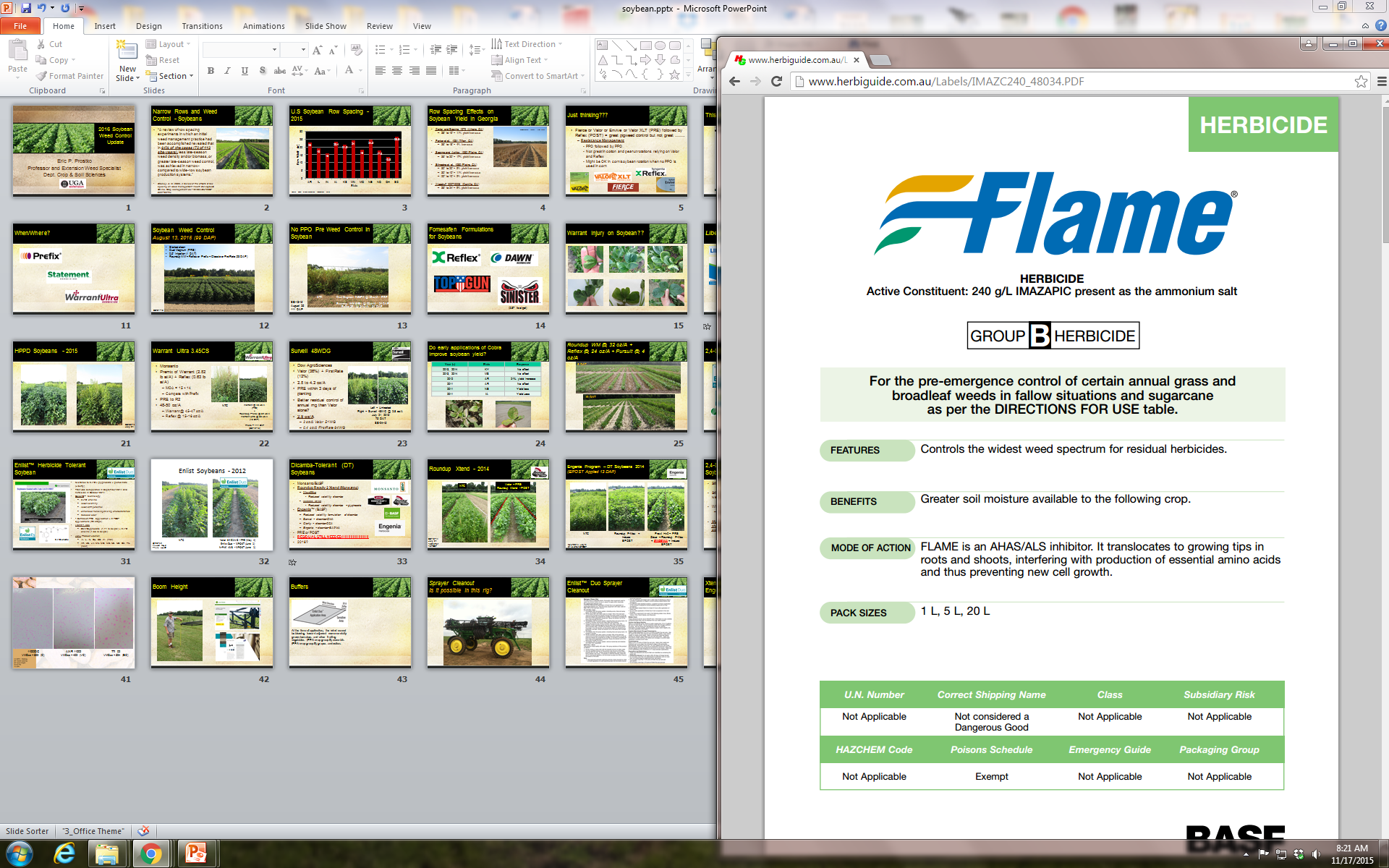 Soil TypesSoutheast vs. Midwest
Midwest Weed Control Programs
Source: Dr. Bill Johnson, Purdue University (11/12/2015)
Bottom Line
usually a very good reason why herbicides are not recommended by UGA or listed in Pest Control Handbook
 do not assume a label in another  state/country will work in GA!
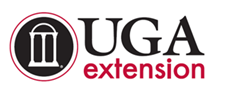